Powdery Mildew of Wheat
Erysiphe graminis
Symptoms
White pustules----cottony growth (conidia) = upper leaf surface 

Cholorosis (underside) 

Powdery growth on stem and heads
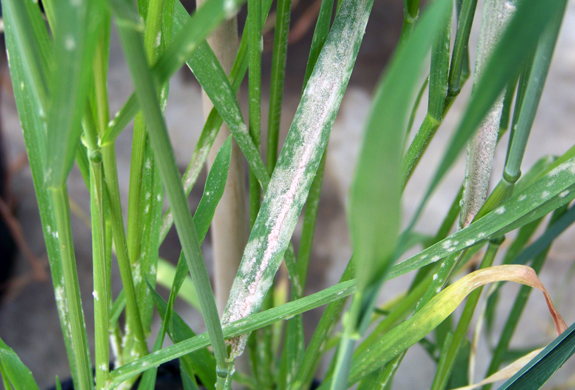 Epidemiology
Mild Temperature (15–22°C)

High Relative Humidity

Dense 

Between stem elongation & heading
Disease Cycle
Crop residue (Cleistothecia) 

Spores (F.E)

Wind
Management
Balanced Fertilizers

Sanitation